MACS: A Minimal Adaptive Routing Circuit Switched Architecture for Scalable and Parametric NoCs  Rohit KumarDr. Ann Gordon-Ross
up_data_out
up_dny_out
up_data_in
up_req_out
up_gnt_out
up_ful_out
up_dny_in
up_req_in
up_gnt_in
up_ful_in
l_loc_gnt_in
l_loc_dny_in
l_loc_req_in
kd*w
kd
ku
ku
ku
kd
kd
kd
ku
ku*w
l_loc_ful_in
Up Switch Port
Left Switch Port
Right Switch Port
ExSIF
InSIF
kr*w
kl*w
right_data_in
left_data_in
kr
kl
right_req_in
left_req_in
kl
kr
S
S
left_gnt_in
right_gnt_in
Routing Control
Logic Blocks
S
ExSIF
ExSIF
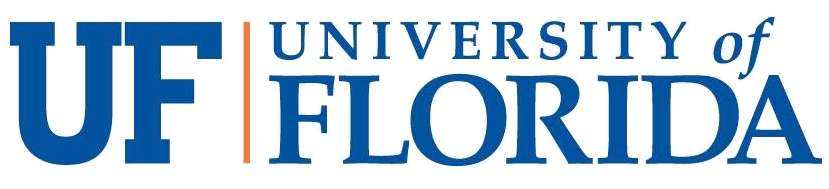 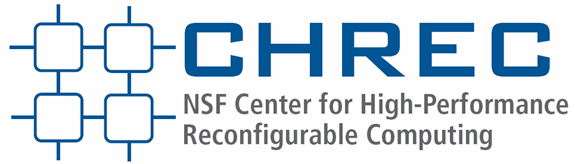 kl
kr
right_dny_in
left_dny_in
kl
kr
l_loc_gnt_out
l_loc_req_out
l_loc_dny_out
l_loc_ful_out
right_ful_in
left_ful_in
N
N
N
N
N
N
N
N
N
N
N
N
kr
kl
right_ful_out
left_ful_out
kr
kl
Routing Control Logic
right_dny_out
left_dny_out
kr
kl
left_gnt_out
right_gnt_out
InSIF
InSIF
kl
kr
right_req_out
left_req_out
kl*w
kr*w
left_data_out
right_data_out
Routing Control
Logic Blocks
S
S
S
Left Local Port
Right Local Port
ExSIF
ExSIF
Krl*w
Kll*w
Krl
Kll
N
N
N
Krl
Kll
Krl
Kll
Krl
r_loc_req_in
l_loc_data_in
Kll
r_loc_data_in
Krl
InSIF
Kll
InSIF
Introduction
r_loc_gnt_in
Krl
MACS: A stream-based communication architecture for scalable NoCs
Kll
r_loc_dny_in
Krl
Kll
Krl
r_loc_ful_in
Kll
r_loc_ful_out
Krl*w
ExSIF
InSIF
Kll*w
r_loc_dny_out
S
S
S
r_loc_gnt_out
r_loc_req_out
r_loc_data_out
ku*w
ku
kd
kd
kd
ku
ku
ku
kd
kd*w
l_loc_data_out
N
N
N
Try route in all shortest path directions (at most 2: ‘C0’, ‘C1’)
Reserve resources for OKs
Request
One or both
available
Overview
Switches connected in mesh topology
Each switch contains six ports with similar interfaces
Four ports connect to four neighboring switches
Two ports connect to two modules
Each port contains lanes
Communication channels are established on per lane basis
Number of lanes per port is an architectural parameter (Ku, Kd etc.) 
Data width (W) per lane is constant across ports but is parameterized
Routing control logic blocks at each port ensures correct functionality
Motivations and ideas
Reduce data transfer latency between HW modules
Avoid involving central processing unit e.g. MicroBlaze
Quick channel formation
Establish communication channel along shortest path between modules
Reduce resource bottlenecks in communication channel formation
Provide alternate communication paths
Select best communication path 
Identify route cost metric for each path
Intelligently select path that reduces contention and best distributes network load
down_data_out
down_dny_out
down_gnt_out
down_data_in
down_req_out
down_ful_out
down_dny_in
down_req_in
Down Switch Port
down_gnt_in
No available 
route
down_ful_in
Idle
Wait for all grants/denies
Forward request
All denies
Send deny to requesting switch
Release all
All grants if both ‘C0’ and ‘C1’ are resent
Release all
Grant on ‘C0’, deny on  other, if any
No more 
data
Send grant of ‘C0’ to requesting switch. Release resources for ‘C1’ if any
Port in ‘C0’ has lower no. of  busy lanes, or if  no. of lanes are same, port in ‘C1’ has lower PID
Data transfer
Figure 1: A 3x3 MACS NoC. A single switch is enlarged to show all ports, lanes, architectural parameters associated with each port  and routing control logic blocks
Channel routing algorithm
Implementation results
Channel phases
Channel is a unique communication path between two modules along one or more switches' lanes
Four phases of channel life cycle
Request service phase: All possible path(s) are determined according to minimal adaptive routing algorithm and request is forwarded to those path(s)
Grant/deny phase: Unique path is determined according to route availability and/or route cost
Data transfer phase
Resource release phase: Switch lanes are released from channel
Path resolution based on route cost
In case of two grants, port having lower number of engaged lanes contains lower route cost path
Further, if both grant ports has same number of channels, port with lower PID has lower route cost path